Teorie chyb a vyrovnávací počet 2
Téma č. 11: Reliability. Určování přesnosti měření v geodetické síti.

Reliability.
Úvod 
Vnitřní spolehlivost
Vnější spolehlivost
Určování přesnosti měření v geodetické síti.
Z opakovaných měření
Směry
Délky
Zenitové úhly
Z uzávěrů
Z protisměrných měření
1
Teorie chyb a vyrovnávací počet 2
1. Reliability

Koncept vznikl v 60-tých letech 20-tého století, autorem je Holandský geodet Baarda. Cílem je posoudit (a případně optimalizovat) geodetickou síť z hlediska odolnosti vůči hrubým chybám (odlehlým měřením), resp. vytvořit jakýsi ukazatel této odolnosti.

Vnitřní spolehlivost



Vnější spolehlivost



Taylor-Karmanova struktura
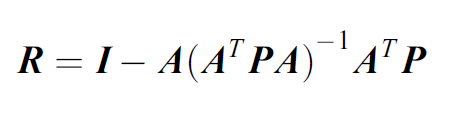 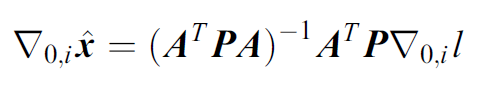 2
Teorie chyb a vyrovnávací počet 2
2. Určování přesnosti měření v geodetické síti.

Z opakovaných měření
Směry
Délky
Zenitové úhly
Z úhlových uzávěrů
Z protisměrných měření
Délky
Zenitové úhly
3
Teorie chyb a vyrovnávací počet 2
 Konec 
4